Pasākums 3.2.1.1. «Klasteru programma»
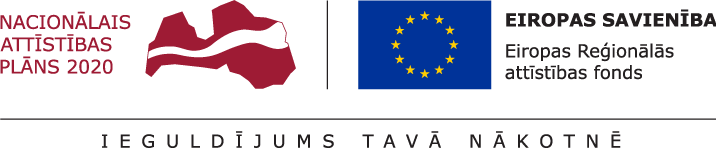 Klasteru programma
Darbības vērstas uz eksporta un apgrozījuma pieaugumu un vēlama specializācija uz kopīga produkta attīstīšanu vai pievienotās vērtības ķēdes attīstību (starpnozaru sadarbība)
ES fondu finansējums: 6,2 milj. EUR 
Vienam klasterim pieejamais finansējums: 415 tūkst. euro, projektu īstenošana ilgst 4 gadus. 
Atbalsta intensitāte: līdz 85%
Nosacījumi klasteriem:
Apvieno ne mazāk kā 20 (un gada laikā palielina skaitu līdz 30) MVK, dalībnieku apgrozījums vismaz 10 milj. EUR un eksporta apjoms vismaz 2 milj. EUR;
Vismaz 2 izglītības iestādes, zinātniskās institūcijas vai pētniecības organizācijas
Atbalstāmās darbības: Starptautiskās sadarbības, klasteru atpazīstamības, sadarbības ar izglītības iestādēm veicināšana, apmācības, zināšanu pārneses sekmēšanas u.c. pasākumi
Kvalitātes kritēriji
Klastera darbības nozare: 
Papildus punkti, ja projekta iesniedzējs ir biedrība/nodibinājums, kura reģistrēta vismaz trīs gadus, un kopējais projekta iesniedzēja Latvijā reģistrēto biedru (komersantu) apgrozījums pēdējā noslēgtā pārskata gadā pārsniedz 100 miljonus euro. Projekta iesniedzējs pārstāv nozares komersantus (vairāk nekā 50 % no projekta iesniedzēja biedriem darbojas vienā no zemāk minētajām nozarēm) un īsteno klastera projektu vienā no zemāk minētajām nozarēm: 
-	kokapstrāde;
-	mašīnbūve un metālapstrāde;
-	elektrisko un optisko iekārtu ražošana;
-	ķīmiskā rūpniecība;
-	nemetālisko minerālu ražošana; 
-	pārtikas un dzērienu ražošana;
-	vieglā rūpniecība;
-	papīra ražošana un poligrāfija; 
-	informācijas un komunikācijas tehnoloģiju nozare; 
-	izmitināšanas un ēdināšanas pakalpojumi; 
veselība un sociālā aprūpe
Transports
Starpnozaru klasteris (tiek atbalstīti 2 starpnozaru klasteri) 
Tiek atbalstīts viens klasteris katrā nozarē
Kvalitātes kritēriji
Klastera dalībnieku (sīko (mikro), mazo un vidējo komersantu) eksporta apjoms uz vienu strādājošo 
Klastera dalībniekos (sīkie (mikro), mazie un vidējie komersanti) strādājošo mēneša vidējā darba samaksa. (vidējā darba samaksa pēdējā gada laikā, salīdzinot ar valsts vidējo rādītāju (pēc datiem, kas publicēti Centrālās statistikas pārvaldes tīmekļa vietnē). Vērtēšanā tiek piemērots darba samaksu koriģējošs koeficients atbilstoši reģionam, kurā reģistrēts klastera dalībnieks.)
 Klastera darbības sasaiste ar RIS3 noteiktajām specializācijas jomām 
Klastera līdzšinējās darbības pieredze (ir iepriekš īstenots projekts 2.3.2.3.aktivitātē un projektā nav konstatētas nepamatotas, sadārdzinātas izmaksas)
Klastera stratēģija 
Klastera dalībnieku plānotais apgrozījuma ikgadējais pieauguma temps projekta īstenošanas laikā, salīdzinot ar iepriekšējo gadu
Pieprasītā finansējuma intensitāte
HP «Ilgtspējīga attīstība»
Kvalitātes kritēriji
Projekta iesniedzēja iesniegtā klastera attīstības stratēģija (par atbilstību katram apakškritērijam piešķir punktus): 
Stratēģijā skaidri un precīzi raksturotas darbības klastera dalībnieku eksporta veicināšanā
Stratēģijā skaidri un precīzi raksturotas darbības klastera dalībnieku apgrozījuma apjoma pieaugumam 
Stratēģijā skaidri un precīzi raksturotas darbības klastera dalībnieku produktivitātes paaugstināšanai 
Stratēģijā skaidri un precīzi raksturotas darbības nozares cilvēkresursu attīstībai
Klasteris paredz specializāciju uz kopīga produkta vai pakalpojuma izveidi vai attīstīšanu un virzīšanu tirgū (kopīgā produkta vai pakalpojuma izveidē un attīstīšanā iesaistīti vismaz 20% no klastera dalībniekiem)
Klastera darbība vērsta arī uz jaunu darbvietu radīšanu vai ieguldījumu pētniecībā un attīstībā palielināšanu klastera dalībniekos
Klasteris ir paredzējis konkrētas darbības sadarbības uzsākšanai ar līdzīgām organizācijām (klasteri, klasteru apvienības, nozaru asociācijas, u.tml.) ārpus Latvijas
Klasteris projekta īstenošanas laikā ir paredzējis veikt Eiropas Klasteru ekselences iniciatīvas novērtējumu atbilstoši bronzas, sudraba vai zelta līmeņa kritērijiem
Atbalstāmās darbības
Atbalstu piešķir:
klastera darbības un klastera īstenoto pasākumu koordinācijas nodrošināšanai;
klastera starptautiskās sadarbības veicināšanas pasākumiem;
klastera atpazīstamības, mārketinga un komerciālās sadarbības sekmēšanas pasākumiem, tai skaitā tirgus izpētei;
klastera koordinatora un speciālistu apmācībām, ja iegūtās zināšanas saistītas ar klastera darbības nodrošināšanu vai tiek nodotas plašam klastera dalībnieku lokam;
pasākumiem, kas sekmē sadarbību ar izglītības iestādēm, zinātniskām institūcijām un pētniecības organizācijām, tai skaitā klastera dalībnieku pētniecības, infrastruktūras un apmācību vajadzību identificēšanai;
pasākumiem, kas sekmē zināšanu pārnesi par klastera dalībniekiem saistošām inovācijām un jaunākajām tehnoloģijām; 
pasākumiem, kas vērsti uz resursu efektivitātes un produktivitātes paaugstināšanu produkta, pakalpojuma, piegādes vai vērtības ķēdes ietvaros;
citiem klastera īstenotiem pasākumiem, kas ir vērsti uz stratēģijā noteikto mērķu sasniegšanu.